Healthy Aging and Fall
Prevention
November 12, 2024
If you can’t stand on your nondominant leg for at least five seconds, you’re at risk of falls. If a person can stand on their leg for 30 seconds, they’re doing really well, especially if they’re older. Washington Post
[Speaker Notes: While we wait for everybody to join, this was something fun I saw in an article recently. If you’d like, you can post your time in the chat. It can also be a fun way to get people active while talking about fall prevention.]
Agenda
November 12, 2024
Co-Chair Elections
End of Year Report
Contribution Tracker
Healthy Aging Toolkit
Fall Hazard List Discussion
Plans for Next Year
Co-chair nominees have until today to accept their nominations. 

Elections will take place via email. Watch for an email from Candace to elect co-chairs.
[Speaker Notes: If you received an email stating that you have been nominated, please respond to Candace by today.]
End of Year Report
2024 Initiatives Completed:
May 2024 – Traffic Safety
July 2024 – Strategic Planning
September 2024 – Fall Hazard Checklist Review
November 2024 – Fall Hazard Checklist Brainstorming for Missouri-specific Tool
Has the workgroup identified any key tools, resources, or partnerships that would improve its ability to advance current or planned activities? 
If so, please describe.
Please list any organizations that are not a part of MOCAN but should be invited.
[Speaker Notes: MOCAN requests this information at the end of each calendar year. Because our workgroup didn’t start until May, our report may be a little light. This is a good opportunity to let your voice be heard.]
Contribution Tracker

Document the time you spend on MOCAN activities at the link above.
[Speaker Notes: https://missouri.qualtrics.com/jfe/form/SV_3mlt6R4D6TqLpzM?utm_campaign=1028695_Feb%202024%20MOCAN%20FSWG%20recap%2FMarch%20reminder&utm_medium=email&utm_source=email&dm_i=42N5,M1QV,7Q615P,2IP65,1]
Healthy Aging Toolkit
Kelsey Weitzel
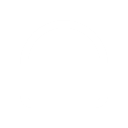 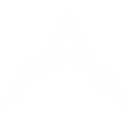 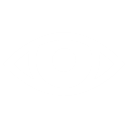 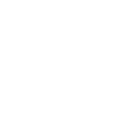 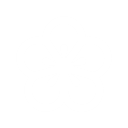 [Speaker Notes: https://mailmissouri-my.sharepoint.com/:w:/g/personal/weitzelkj_umsystem_edu/EcjmO8iGj0pMmrPT5zClgJwB2t9_uauU7FP9wxkKkOSORw?rtime=jdjluZD-3Eg]
Fall Hazard Checklist for Missouri
Partners
Length and Formatting
Content
1.
1.
1.
2.
2.
2.
3.
3.
3.
[Speaker Notes: As we work on creating a Fall Hazard Checklist for Missouri, we need to consider many areas. I’m going to open a Word Document with these three areas to start with, but we can add more. 

How should we move forward with finalizing this checklist? I think it is important to keep the whole group informed, but I don’t know that we need to use whole meetings to brainstorm. Is there anyone who is interested in forming a smaller group to do some of the heavy lifting on this project that we can then report back to the larger group?]
Plans for Next Year
Draft a one-page information sheet about the workgroup
Strategic Plan
Dr. McNab may come to speak in January or March.
Ideas
[Speaker Notes: Chelsey Davenport will contact Dr. McNab to see if he can come speak to our workgroup early next year. Are there any specific topics that members would like him to discuss?

One-page information sheet: One of our goals is to strengthen the workgroup. During the planning meeting, we discussed creating a one-page information sheet that all of us could use to recruit new members and share the group's purpose. 

Strategic Plan: Each meeting will focus on at least one of our group’s goals. We plan to use the Strategic Plan to guide our work over the coming years. 

Ideas: Do you have any ideas for future meetings?]